BIO00058M: Sequence AnalysisLecture 5Genome browsers
Kanchon Dasmahapatra
kanchon.dasmahapatra@york.ac.uk
Room J101
L5: Learning objectives
Understand the main sequence databases used in biology

Understand what genome browsers are for
Sequence databases
Submitting raw sequence data to databases is a requirement of publication
There are many DNA/gene expression/protein databases.
The main providers of sequence database are:
 The National Center for Biotechnology Information (NCBI), USA https://www.ncbi.nlm.nih.gov/guide/all/
DNA Data Bank of Japan (DDBJ), Japan https://www.ddbj.nig.ac.jp/index-e.html
European Nucleotide Archive, UK https://www.ebi.ac.uk/ena
The data in these three databases are synchronized every day
Sequence databases
There are many other sequence databases. Some prominent ones are:
For protein sequences (mostly inferred from DNA sequences of genes)
Uniprot https://www.uniprot.org/ (see also: https://en.wikipedia.org/wiki/UniProt) 
PFAM https://pfam.xfam.org/ 
CATH http://www.cathdb.info/ 
SCOP http://scop2.mrc-lmb.cam.ac.uk/ 
Protein Data Bank (PDB) three-dimensional structural data http://www.wwpdb.org/
For gene expression data
Gene Expression Omnibus (GEO, at NCBI), https://www.ncbi.nlm.nih.gov/gds 
ArrayExpress https://www.ebi.ac.uk/arrayexpress/
What are genome browsers for?
Vast amounts of information is associated with a genome
Genome browsers allow many layers of information to be displayed cleanly
IGV: Integrated Genome Viewer
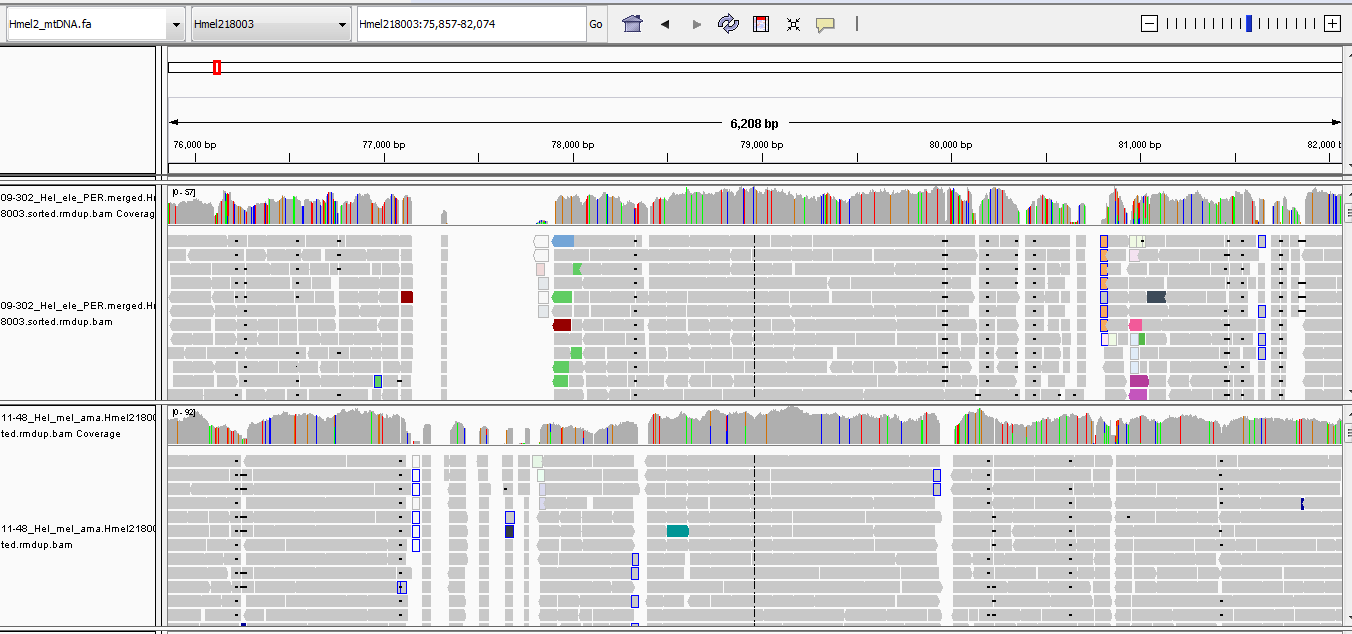 Good for viewing the quality of your alignments to a genome
http://software.broadinstitute.org/software/igv/home
Ensembl genome browser
Allows viewing of genomes together with
Annotations: genes, repeats, regulatory regions
Alternative splicing
Variants
Conserved regions
Gene trees
Upload and view your own bam and vcf files
And much more…
What genomes can be viewed?
Ensemble
244 vertebrates (plus Drosophila, C. elegans, yeast)
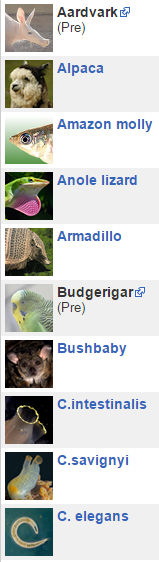 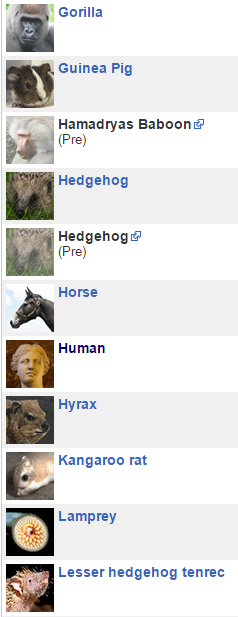 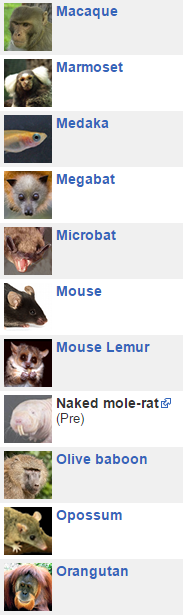 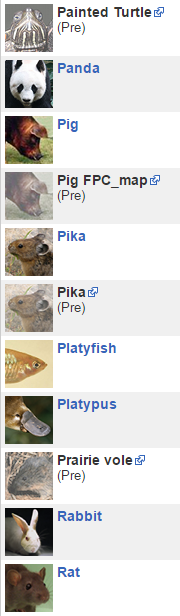 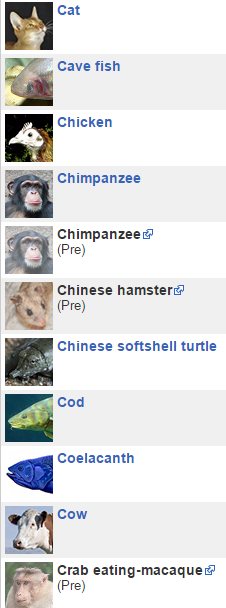 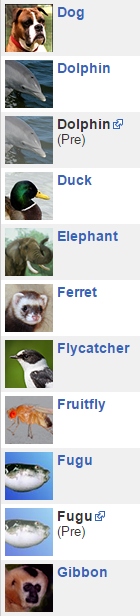 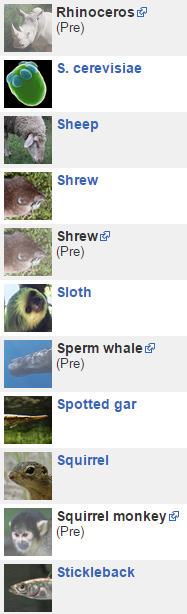 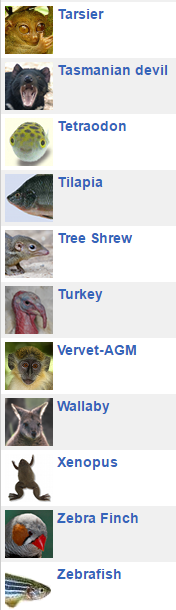 What genomes can be viewed?
Ensemble
244 vertebrates (plus Drosophila, C. elegans, yeast)
Ensemble Genomes
Ensembl Bacteria: over 44,048 genomes
Ensembl Fungi: 1014 genomes from 523 species
Ensembl Protists: 237 genomes
Ensembl plants: 67 genomes
Ensembl metazoan: 78 genomes
and counting….
Ensemble: http://www.ensembl.org
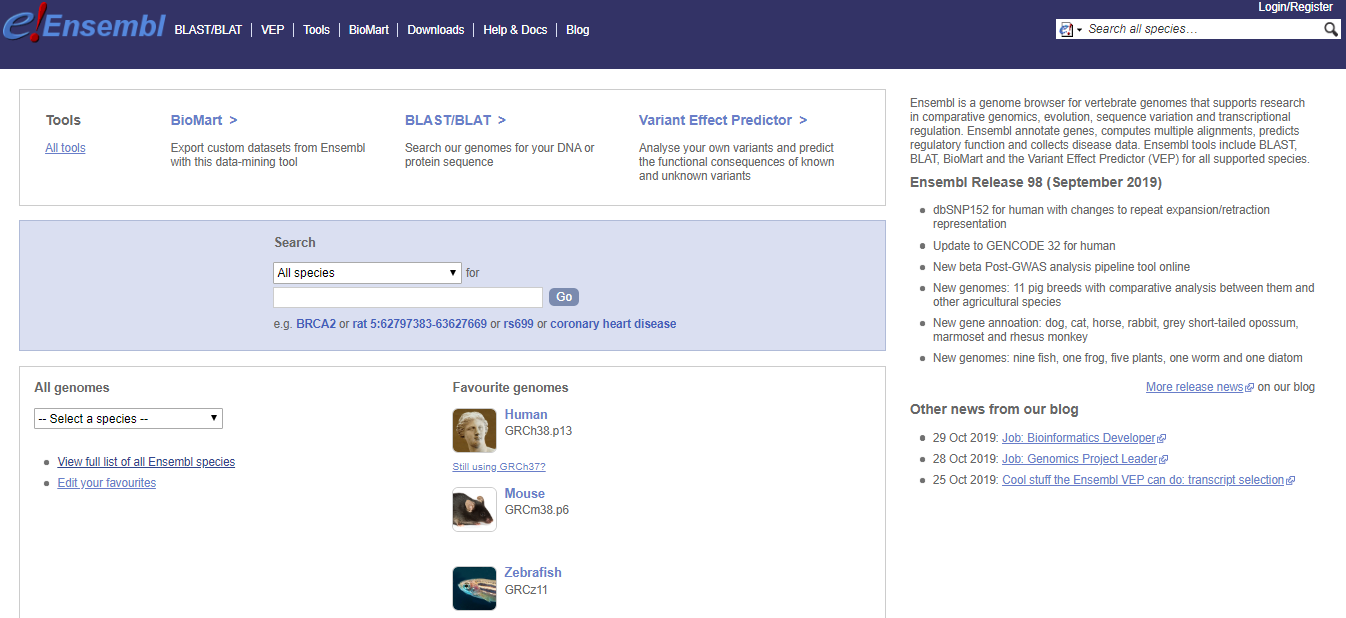 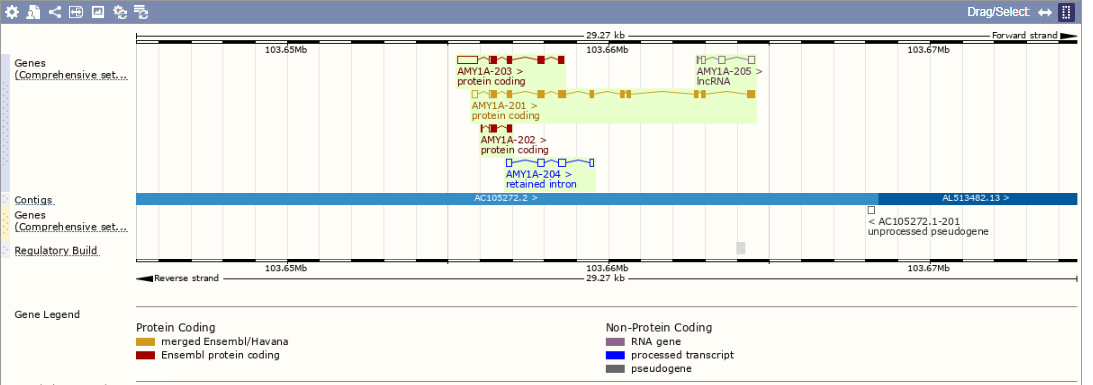 Region in detail
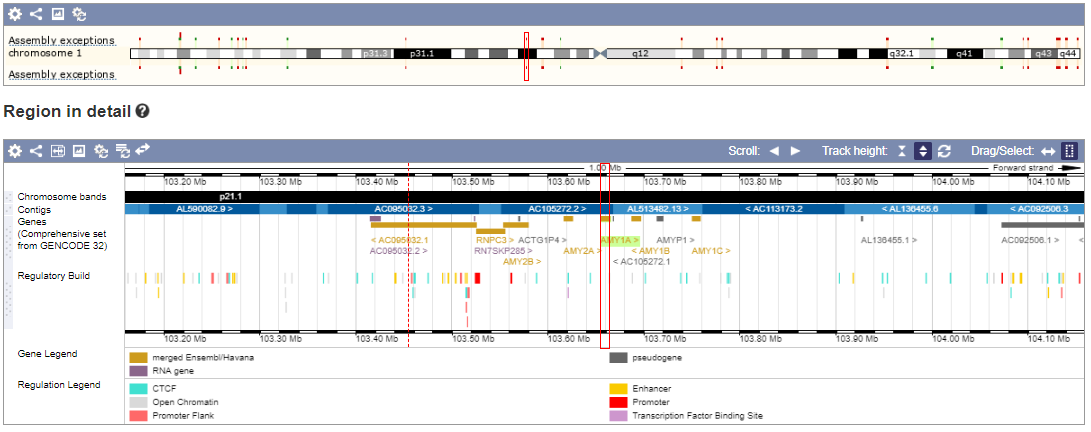 Region in detail
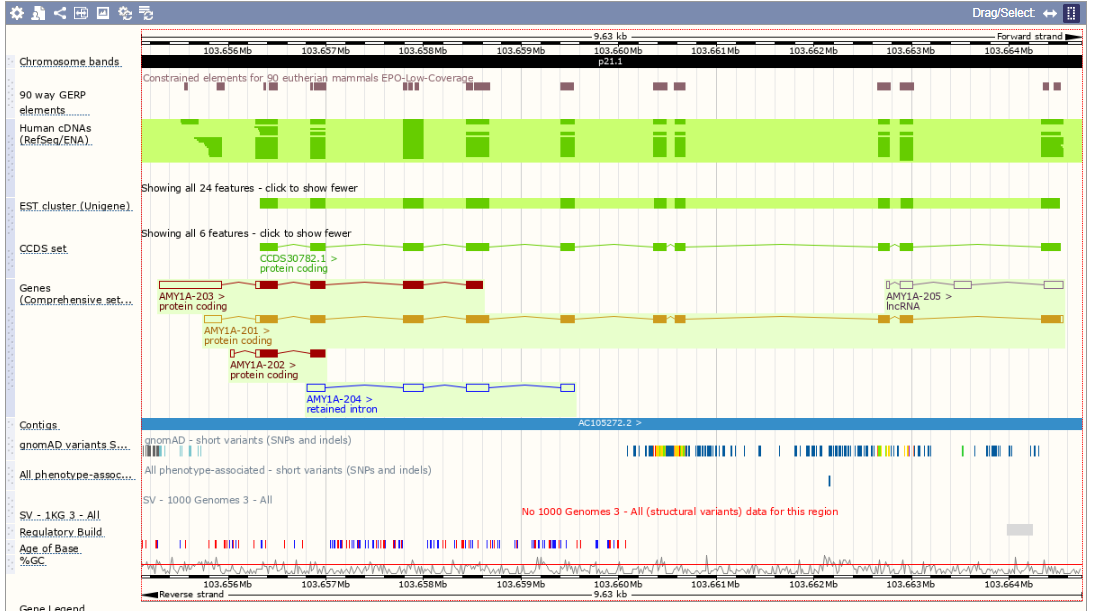 Gene trees
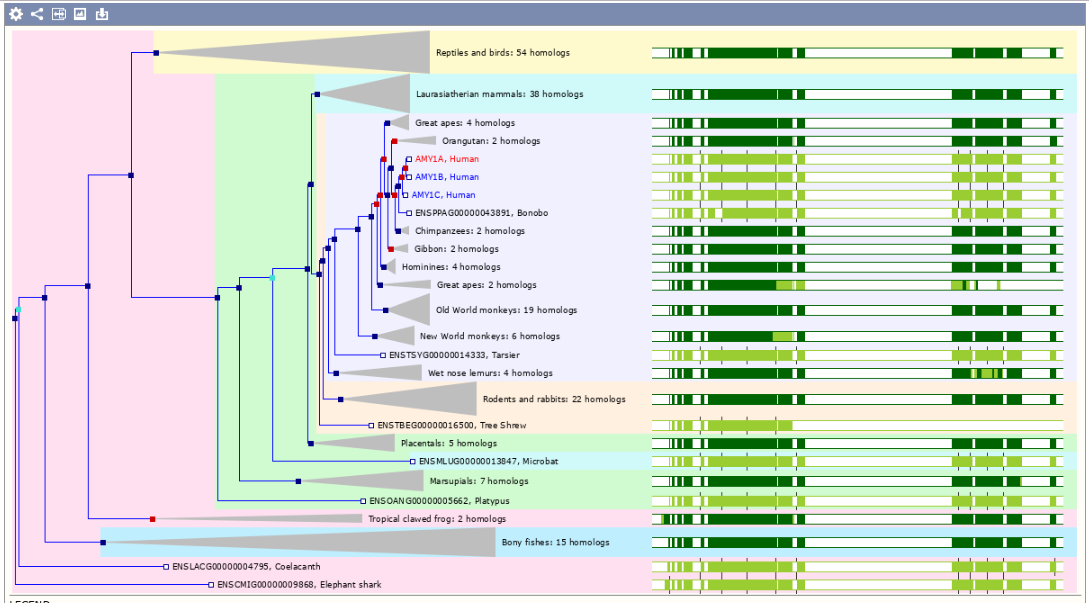 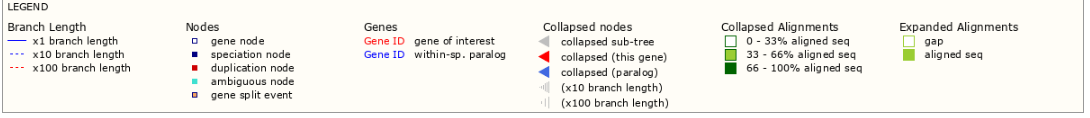 PomBase: an advanced browser
A database for the model yeast species Schizosaccharomyces pombe:
– genome browser
– gene information pages 
– structural and functional annotation 
– literature curation 
– access to large-scale data sets 
• Landing page: https://www.pombase.org 
• Gene page: https://www.pombase.org/gene/SPAP8A3.13c 
• Gene-based queries: https://www.pombase.org/query 
• Community data submission: https://www.pombase.org/submit-data 
• Data downloads: ftp://ftp.pombase.org/nightly_update/ 
• Community annotation: https://curation.pombase.org/pombe/
Using genome browsers
Getting started with the PomBase browser
https://www.pombase.org/documentation/JBrowse_quick_start

Using the ENSEMBLE genome browser
http://www.ebi.ac.uk/training/online/course/ensembl-browsing-chordate-genomes
Assessment
Population genomics of fission yeast

https://www.york.ac.uk/res/dasmahapatra/teaching/MBiol_sequence_analysis/pombe_projects_2019.html

L5 + W5: Project plans and help with projects

W6: Extra project help session (AEW004; 15 Nov 13:00-15:00)